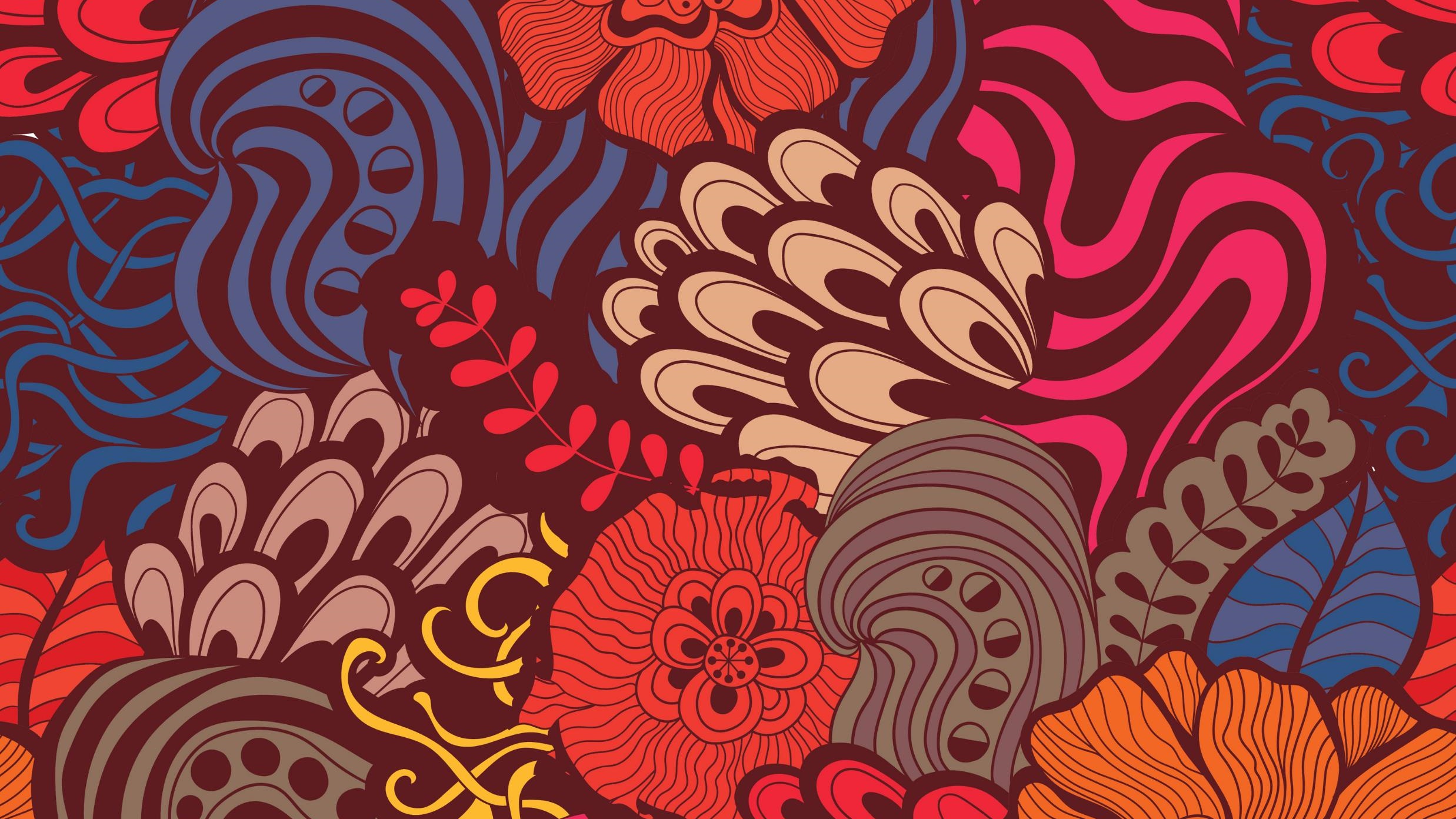 ONOMAZIO-LOGICKÁ BÁZE
A ONOMAZIOLOGICKÝ PŘÍZNAK
PŘIDAT KOMENTÁŘ:
[17:28] Adam Veřmiřovský
blb-ec vs. plav-ec

[17:32] Adam Veřmiřovský
blb-ka vs. plav-kyně

[17:34] Adam Veřmiřovský
/člověk/

[17:34] Adam Veřmiřovský
člověk, který plave

[17:34] Adam Veřmiřovský
člověk, který chodí

[17:35] Adam Veřmiřovský
člověk, který blbne?

[17:40] Adam Veřmiřovský
člověk, který je blbý

[17:40] Adam Veřmiřovský
člověk, který hloupý

[17:46] Adam Veřmiřovský
ten, který...

[17:46] Adam Veřmiřovský
ta, která...

[17:46] Adam Veřmiřovský
to, které...

[17:54] Adam Veřmiřovský
vokabulář webový

[17:54] Adam Veřmiřovský
vokabular.webovy.ujc.cas.cz

[17:55] Adam Veřmiřovský
Machek...

[17:55] Adam Veřmiřovský
Rezek...
24.03.2022
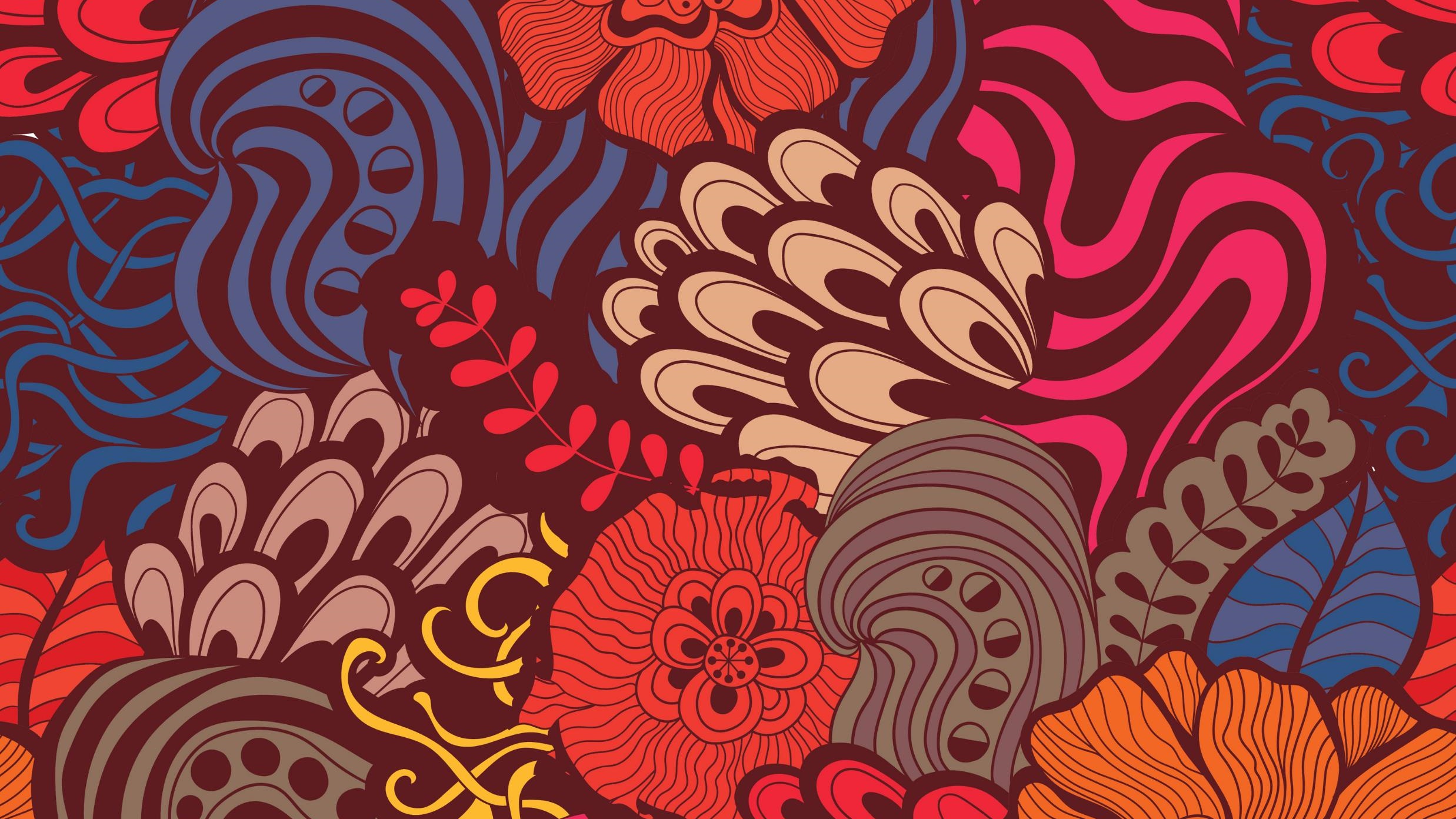 Slovotvorba (a tvarosloví)
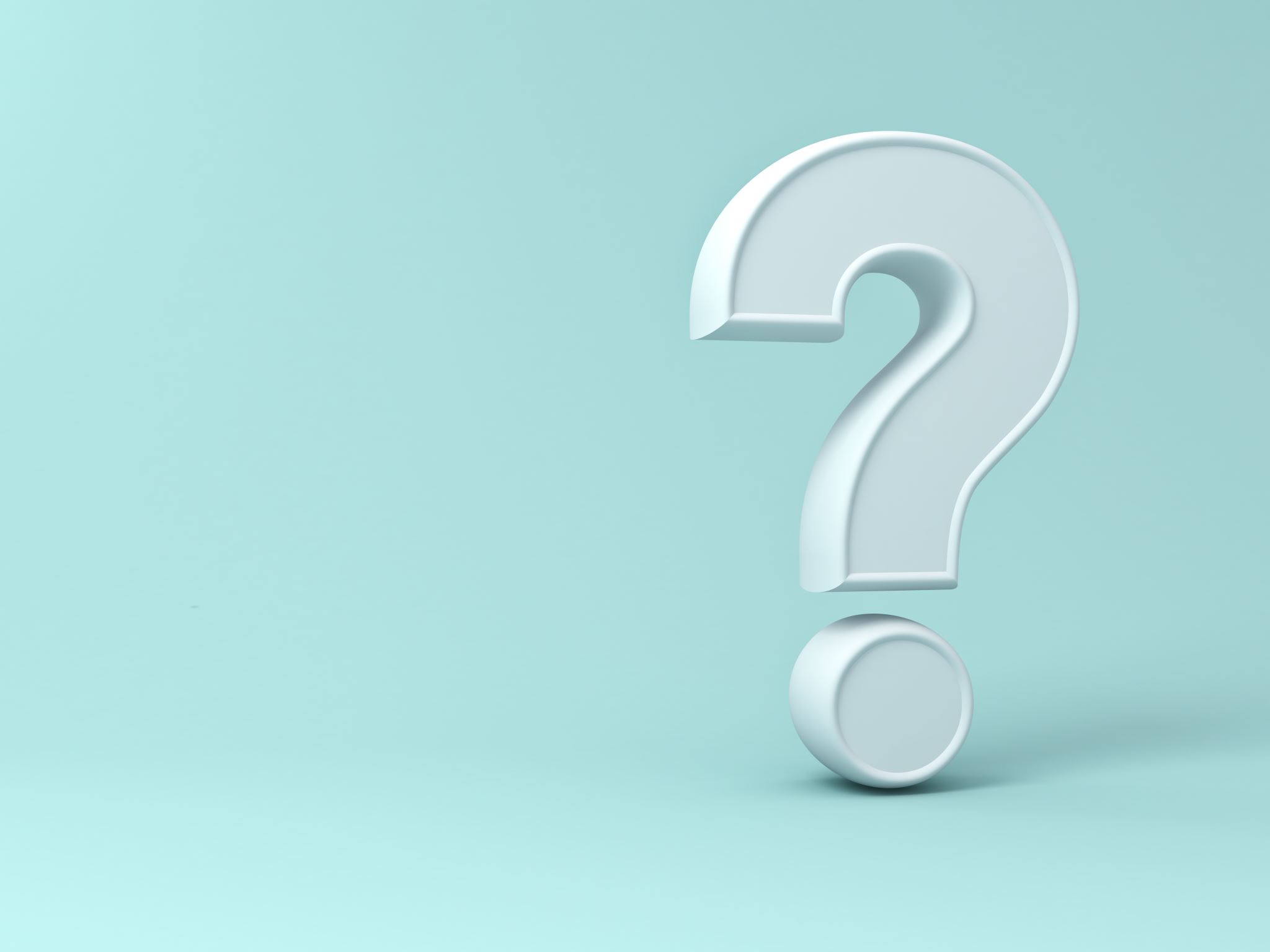 MORFOLOGIE (TVAROSLOVÍ)ve srovnání s lexikologií
morfologie:
se dívá na slovo jako na kořen a koncovku
kořen je zde vlastně část podružná, vedlejší
koncovka se u různých kořenů může měnit (ostatně i u téhož kořene se může měnit)
(standard-0 bez standard-u)
pro morfologii je koncovka zásadní, 
vedlejší je spíše z pohledu lexikologického
v lexikologii je totiž lhostejno, jakou má slovo koncovku, vždy se jedná o týž lexém, reprezentovaný obvykle nom. sg. (standard) či infinitivem (radovat se)
tedy v lexikologii je kořen ta hlavní část a koncovka zcela podružná, vedlejší
24.03.2022
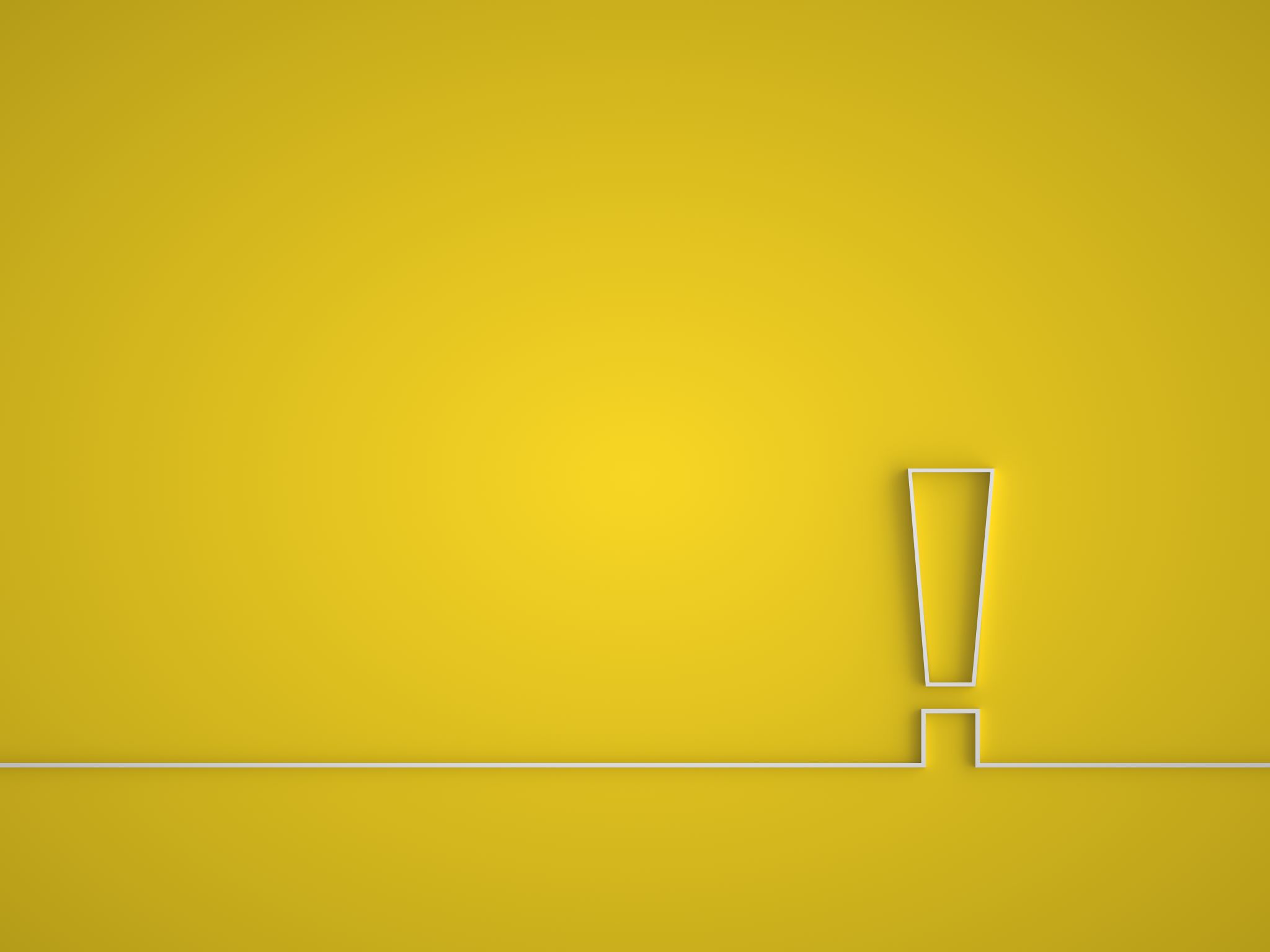 LEXIKOLOGIE
- v lexikologii je lhostejno, jakou má slovo koncovku, vždy se jedná o týž lexém
- tedy v lexikologii je kořen ta hlavní část a koncovka zcela podružná, vedlejší
24.03.2022
KONCOVKY A SLOVOTVORBA
Řešíme-li koncovky ve vztahu k morfologii i lexikologii, hodilo by se vyřešit je (v kurzu slovotvorby) i ve vztahu ke slovotvorbě.
Nuže, i koncovky jsou pro slovotvorbu relevantní, neb v některých případech mají krom funkce flektivní (ohýbací), také funkci slovotvornou (šířeji onomaziologickou).
Kupř. právě jen koncovkou –í vytvoříte (odvozováním) od slova list nové slovo listí. A takových slov je více (ryba :: rybí, havran :: havraní).*
* A proto jen jedno -n- ve slově havraní.
** Listí je subst., rybí je adj. Kouzlo :-o
24.03.2022
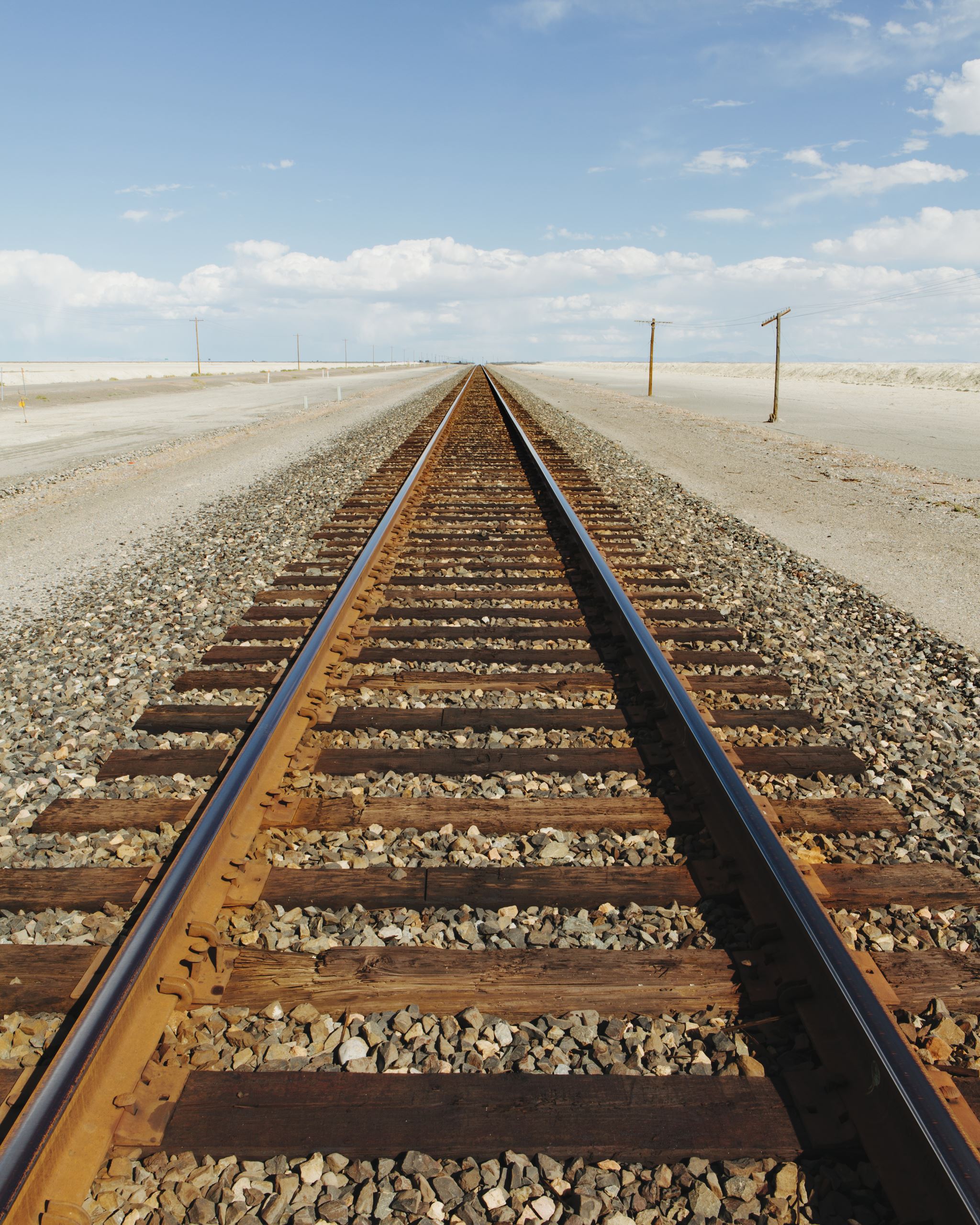 SLOVOTVORBA Z ONOMAZIOLOGICKÉHO POHLEDU
Tou hlavní částí je zde onomaziologická báze, což je zde slovotvorný formant, kupř. přípona: -ec
tou vedlejší částí je zde onomaziologický příznak, který je reprezentován kořenem, kupř.: plav-
tatáž báze může mít různé příznaky: -ec + plav- či lov-
zdánlivě tatáž báze je jiná báze neb se jinak váže ke svému příznaku, např. –ec + blb
či ještě jiná báze (či podbáze) –ec + tlustokož-
Srv. http://www.slovnikafixu.cz/heslar/-ec
24.03.2022
ONOMAZIOLOGICKÁ BÁZE — ZDROJE
Dokulil, s. 29n.
Uher, Kneselová, s. 8.
Hauser, s. 98.
Šlosar, (-ec), s. 115, 116, 133, 141…
24.03.2022
SLOVOTVORBA A DIDAKTIKA
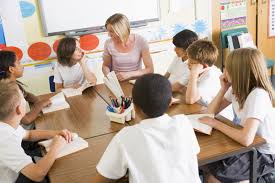 V onomaziologii a ve slovotvorbě řešíme detailně každou bázi a každý příznak.
V didaktice nikoliv, resp. rozhodně zde není cílem seznámit žactvo s touto terminologií.
Je možné zjistit, nakolik žactvo dokáže pracovat s danými koncepty, tzn. připravit jim otázky a úkoly typu:
Co mají z jazykového hlediska společného lovec a plavec?
Utvořte jednoslovné pojmenování toho, kdo je sám*
Jak spolu souvisejí slova lev :: lví a havran :: havraní?
Jak zdůvodníte zápis jednoho -n- ve slově havraní?

Retrográdní slovník současné češtiny (1986) Co ještě končí na –ec?
Slovník afixů: http://www.slovnikafixu.cz/heslar/-ec

   * Etymologie slova samec? Viz dále.
24.03.2022
SAMEC
Cituji z online platformy, která sloužila pro komunikaci vyučujících a žactva.

Žáče: „Proč se říká samec a samice? Protože jsou sami?“ Jinými slovy: Jaká je etymologie těchto slov? Souvisí nějak se stavem osamocení? :-)

Vyučující: Skvělá intuice, [milé žáče — anonymizováno]. „Samec o zvířatech vzešlo z toho, že samec některých zvířat žije dlouho sám a starost o mláďata nechává samici (toto slovo přitvořeno k samec); pak znamená samec i ledacos silného, mohutného, řízného (sameček = lahvička kořalky apod.)“ Machek, Václav. 1971. Etymologický slovník jazyka českého. Praha: Academia, s. 537.
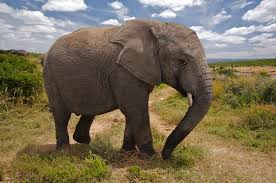 24.03.2022
SHRNUTÍ
Co je z této prezentace klíčové pro slovotvorbu?
Existence onomaziologických bází a příznaků.
Je dobré vědět, co je co, k čemu je to užitečné, a také zda a jak danou znalost učit na ZŠ a od žactva ZŠ vyžadovat.
Na tyto otázky si zevrubněji odpovězte sami a své odpovědi si založte do svého slovotvorného portfolia.
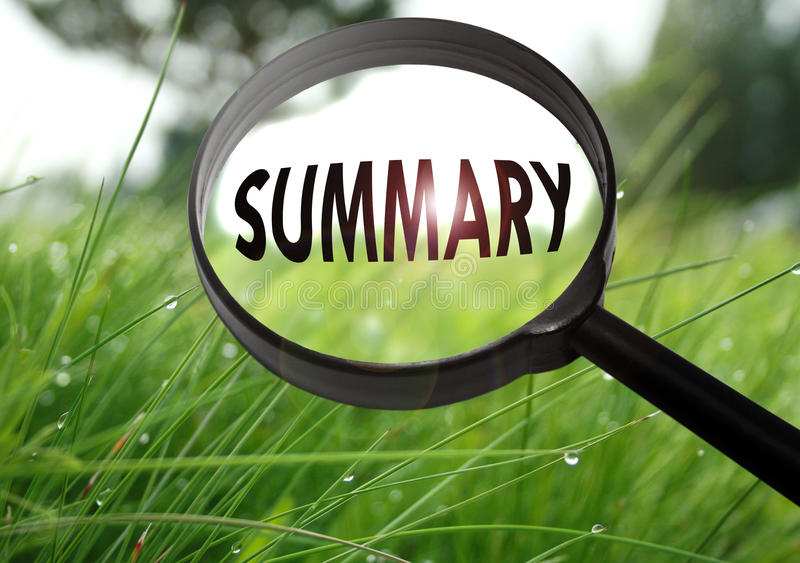 24.03.2022
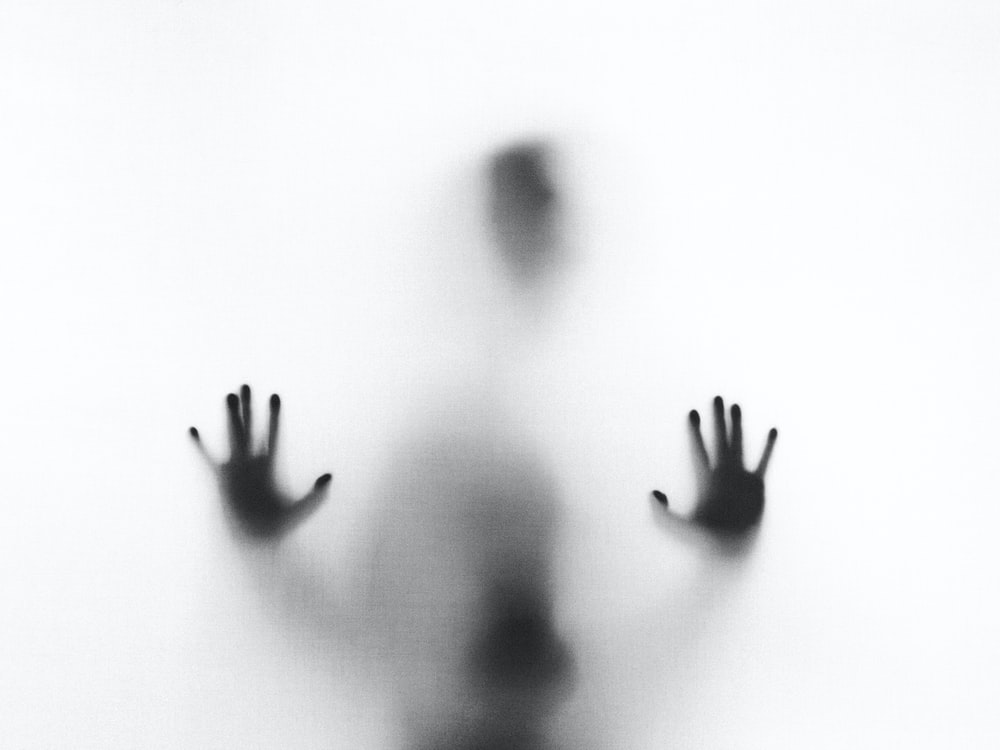 Pozor na onomaziologické přízraky!
V případě, že to se studiem slovotvorby přeženete, může se stát, že začnete trpět onomaziologickými přízraky…
24.03.2022
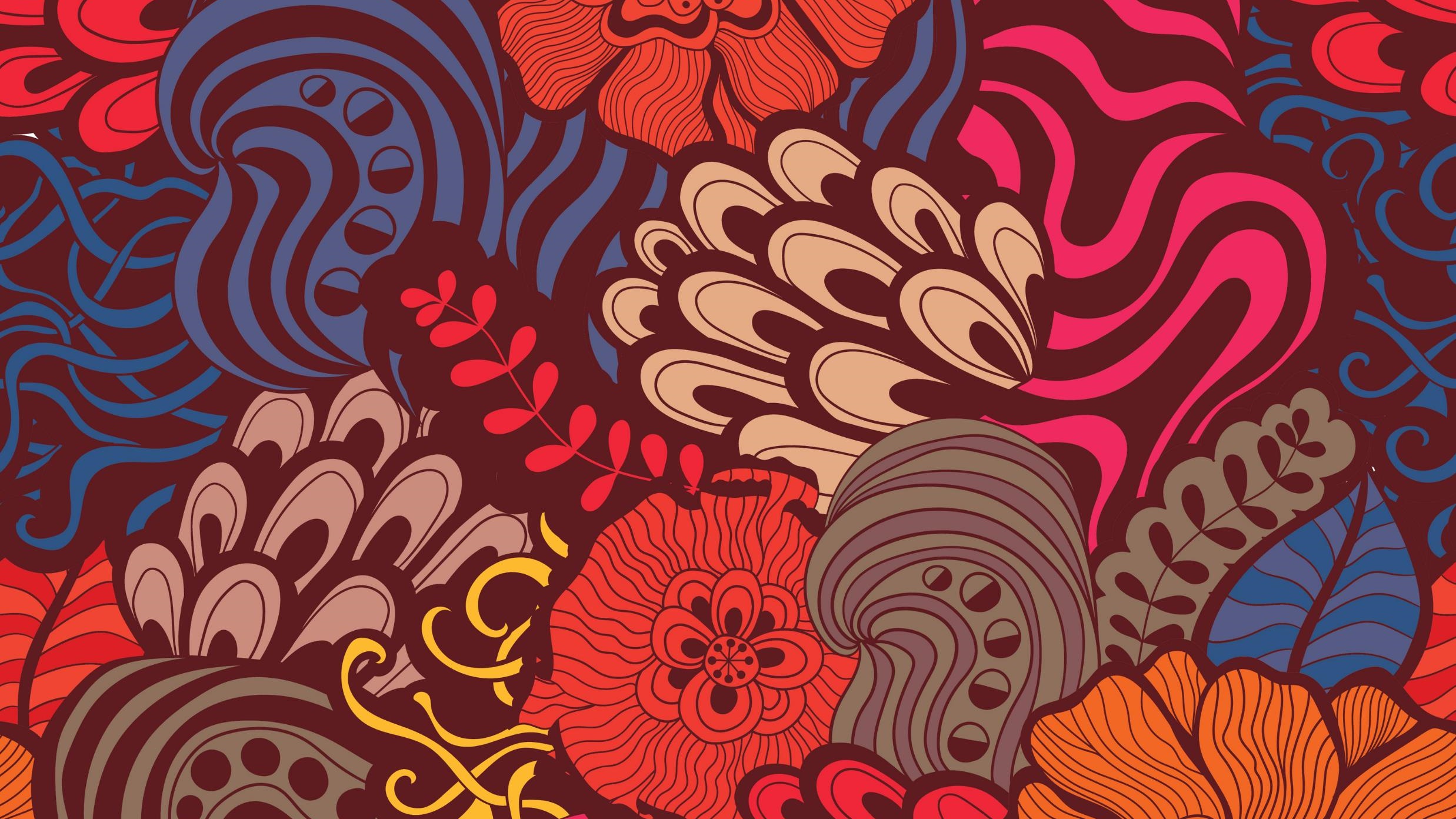 